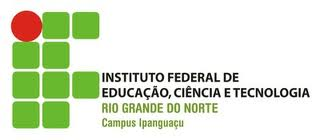 A Era Vargas (1930-1945)
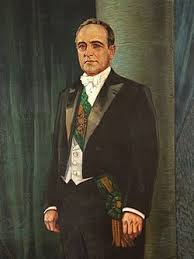 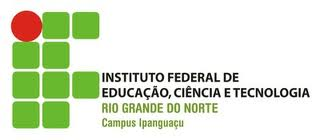 1. Introdução:
    1.1. Significado: Segundo momento da história republicana brasileira.
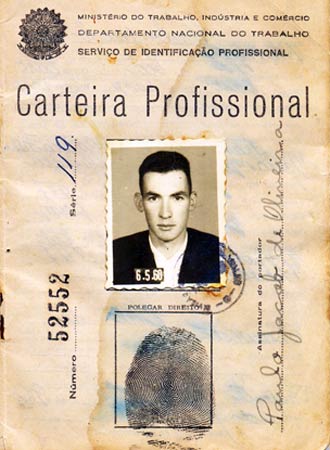 Exemplo de carteira de trabalho dos anos 1930 (Fonte: Google imagens).
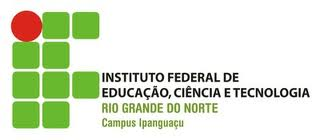 1.2. Antecedentes:

- A Revolução de 1930: movimento de tenentes e classe média que depôs Washington Luís da presidência e colocou Getúlio Vargas no poder.
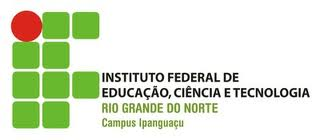 2. O Governo Provisório (1930-1934)

- Primeiro momento da Era Vargas. Getúlio não conseguem ser ditador nesse contexto, mas já tenta concentrar poderes em suas mãos.

Vargas governava por decretos-leis: 
- leis criadas pelo próprio Vargas, que concentra os poderes executivo e legislativo. Não há constituição.
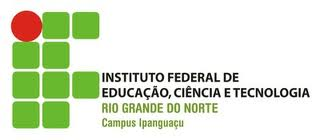 B) Interventores: 
Militares ligados a Getúlio são nomeados para substituir os governadores nos estados.
C) A Revolução Constitucional de 1932 – SP
 - Exigia a volta da democracia e a convocação 
 de uma assembleia constituinte por Vargas.
 - Tentativa das oligarquias paulistas 
 enfraquecerem a “revolução”.
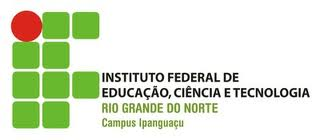 3- O Governo Constitucional (1934-1937)

 - Nesse volta haver constituição e, consequentemente, relativa liberdade.   
    
A) A Constituição de 1934 (conquista paulista)
     
- Baseada na constituição de Weimar: Alemanha;
- Promulgada (votada).
Voto secreto e feminino, criação do TSE;
- Estabeleceu princípios da legislação trabalhista; 
- Criou o Ministério da Educação e do Trabalho;
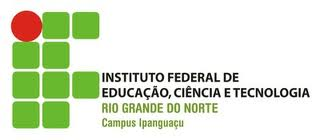 B) Disputas políticas (grupos políticos):
- AIB (Ação Integralista Brasileira)
Grupo político de extrema direita, com ideologia fascista e nacionalista.
ANL (Aliança Nacional Libertadora) 
Grupo político de extrema esquerda, com ideologia comunista e nacionalista.
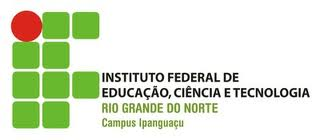 C) A Intentona Comunista -1935
- Organizada pela ANL, a revolta armada tinha como objetivo derrubar o governo de Vargas e instaurar o comunismo no Brasil.  Contou coma participação de Natal, Recife e Rio de Janeiro.

D) Plano Cohem (1937): 
Atentado comunista forjado por Vargas e integralistas, foi utilizado como pretexto para a instauração de uma ditadura contra  os  comunistas.
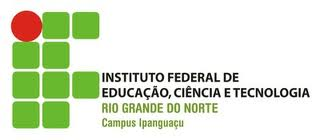 4- O Estado Novo (1937-1945)
- Terceira e última fase da Era Vargas, corresponde a uma ditadura com tendência fascista.
  A) Constituição de 1937(Constituição Polaca)
 - Baseada nos fundamentos regime fascista 
 polonês;
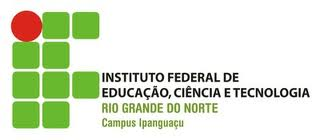 - Outorgada (imposta)
- Redigida pelo jurista Francisco Campos 
- Estado Unitário, autoritário e antiliberal
B) Características do Estado Novo
      - Ditadura com tendência fascista (Censura, 
      repressão e controle dos trabalhadores)
      - Legitimação através da força e propaganda 
      (Departamento de Imprensa e Propaganda)
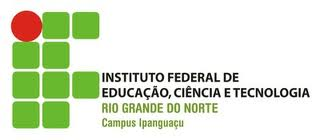 - Perseguição a comunistas 
- Trabalhismo (Controle de sindicatos e 
 Consolidação das Leis Trabalhistas: CLTS)
- Nacionalização da economia: criação de empresas estatais (Companhia Siderúrgica Nacional e Vale do Rio Doce). 
Política de Boa Vizinhança (neutralidade no início da II Guerra)
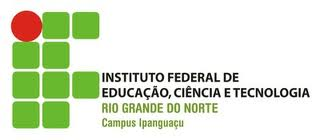 C) O fim do Estado Novo (fatores)
 - O papel contraditório do Brasil na II Guerra Mundial (1942): 
- Sob a influência norte-americana, o Brasil, com tendência fascista, entra no conflito contra o Eixo: Alemanha, Itália e Japão.
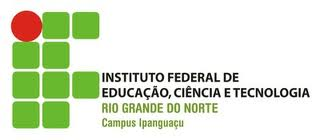 - Oposição norte-americana e da sociedade civil brasileira ao término da guerra:

 - Após a II Guerra, Vargas passou a ser visto como uma ameaça às democracias e ao liberalismo mundial.
 - Empresários, classe média e políticos brasileiros descontentes com a falta de liberdade aproveitaram a situação para exigir a redemocratização do país e a realização de eleições para presidência em 1945.
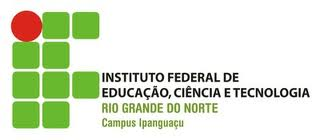 - Mais espaço para a oposição – Volta de partidos políticos: Percebendo a situação, Vargas permitiu a volta de certos partidos e a fundação de outros.

PSD – Partido Social Democrático (ligado a Vargas e Dutra)
PCB – Partido Comunista Brasileiro (pautado no Comunismo soviético)
PTB – Partido Trabalhista Brasileiro (fundado no trabalhismo varguista)
UDN – União Democrática Nacional (conservador e a favor do capital estrangeiro: entreguistas)
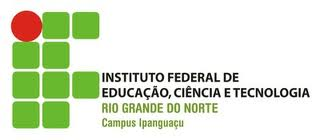 Obs. Em 1945 Vargas foi cassado e, como desdobramento, eclodiu o Movimento do Queremista: fenômeno popular das massas pobres, ligado ao trabalhismo e que queria a permanência de Vargas no poder, mas com uma nova constituição.
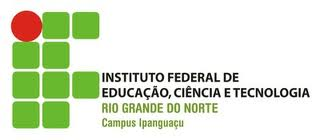 5- Cultura nos anos 30 e 40
     4.1. A era do rádio: 
          - Programas de auditório, musicais e rádio-    
          novelas
          - A Hora do Brasil 
          - Obrigatoriedade do português culto
         - Samba exaltando o trabalho